人教A版  选择性必修第二册
第四章    数列
专题一    求数列的通项公式
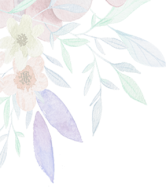 思维导图
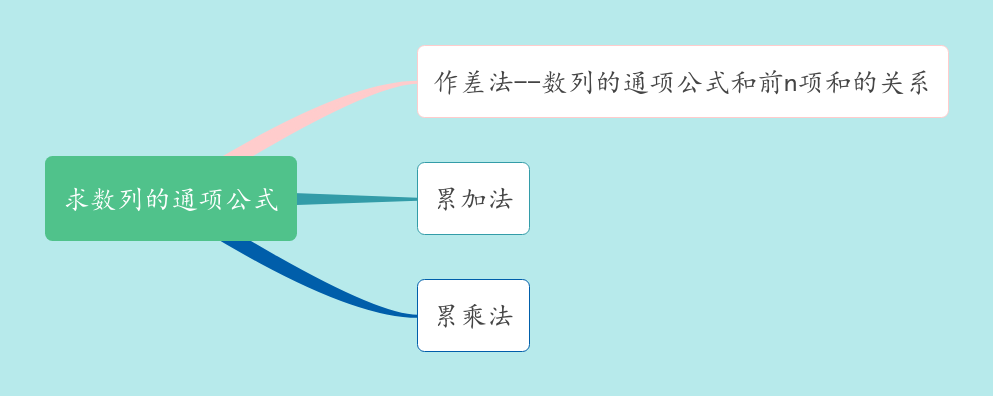 l
形如：an+1-an=f (n)
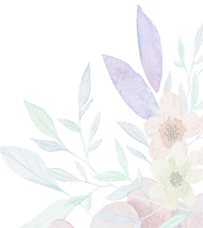 01
作差法------an与Sn的关系
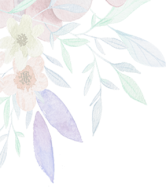 新知探究
探究一：利用数列的前n项和Sn和an的关系求数列{an}的通项公式.
常见类型：
①知Sn求an(两段式)；
②由Sn的递推式求Sn，再求an
③条件迭代相减得an的递推式，再求an
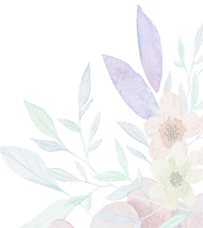 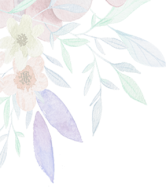 ∴数列{an}的通项公式为
新知探究
例1.已知数列{an}的前n项和为Sn ，且满足Sn =n2+2n－1, 求{an}的通项公式.
解：①n≥2时，
an=Sn－Sn-1  =n2+2n－1－（n－1）2－2（n－1）+1
                     =2n－1
②n＝1时，a1=S1=2≠2×1-1，∴不符合上式。
步骤一：当n≥2时，Sn－Sn-1 ；
步骤二：检验n=1时，是否符合上式
注意：a1不符合an（n≥2），则通项公式需要分段写
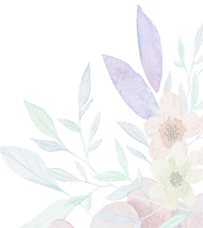 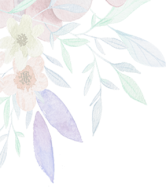 ∴数列{an}的通项公式为
新知探究
变式：已知数列{an}的前n项和Sn =n2+n, 求数列{an}的通项公式.
解：①n≥2时，an=Sn－Sn-1=n2+n－（n－1）2－（n－1）=2n
        ②n＝1时，a1=S1=2=2×1-1，∴符合上式。
注意：a1符合an（n≥2），则通项公式不需要分段写
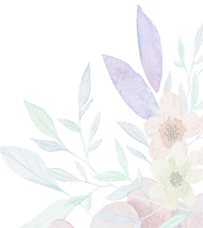 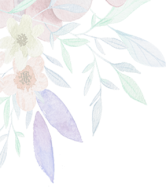 新知探究
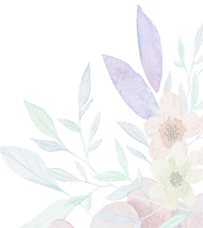 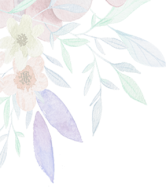 新知探究
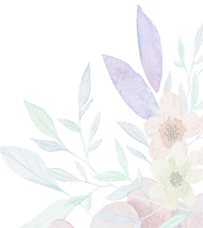 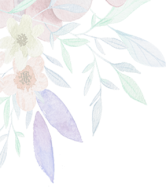 新知探究
A
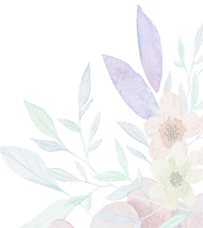 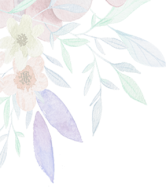 新知探究
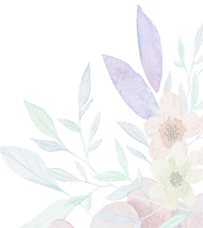 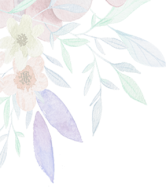 新知探究
例3.已知数列{an}满足a1＋2a2＋…＋nan＝n2，求数列{an}的通项公式．
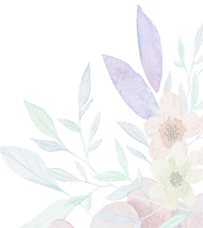 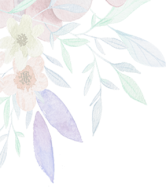 新知探究
练习：已知数列{an}的前n项和为Sn ，且a1=﹣1，an+1=Sn Sn +1，则求Sn
解：an+1=Sn Sn +1，∴Sn +1﹣Sn =Sn Sn +1，两边同时除以Sn Sn +1得
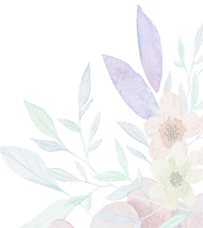 02
累加法------an+1-an=f (n)
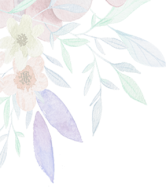 新知探究
探究二  形如an+1-an=f (n)，累加法求数列{an}
①n≥2时，an=a1+（a2﹣a1）+（a3﹣a2）+…+（an﹣an-1）=…
②n=1时，验证a1是否符合上式。
③给出结论
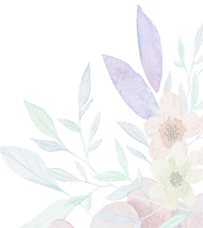 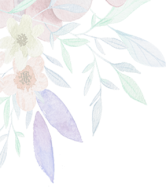 新知探究
裂项相消
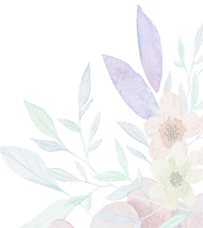 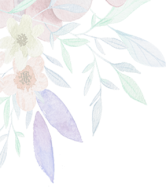 新知探究
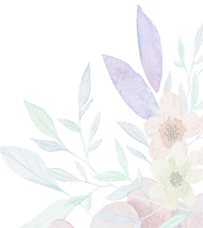 03
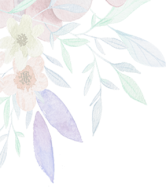 新知探究
②n=1时，验证a1是否符合上式。
③给出结论
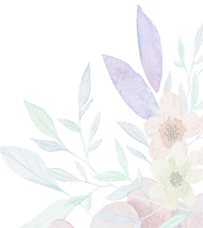 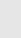 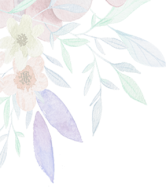 新知探究
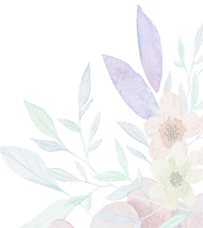 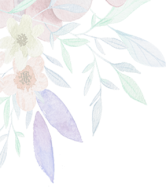 新知探究
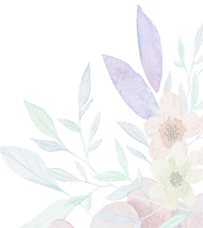 04
课堂小结
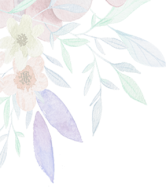 课堂小结
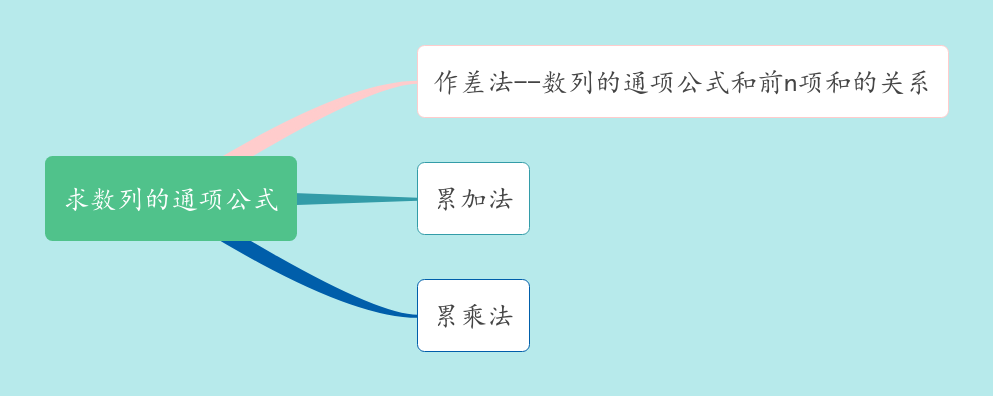 形如：an+1-an=f (n)
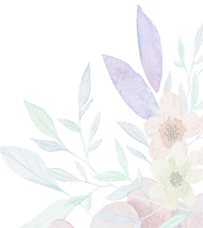